स्वास्थ्य एवं परिवार कल्याण मंत्रालय
Ministry of Health & Family Welfare
स्वास्थ्य एवं परिवार कल्याण मंत्रालय
Ministry of Health & Family Welfare
Title of Your Presentation
A longer subtitle of your presentation
Presenter Details
स्वास्थ्य एवं परिवार कल्याण मंत्रालय
Ministry of Health & Family Welfare
Title of your presentation
A longer subtitle of your presentation
Presenter Details
Title of your presentation
A longer subtitle of your presentation
Presenter Details
Table of Contents
4. Timelines/ Milestones
1. Introduction
Place the reference text here.
Place the reference text here.
5. Fund Utilization
2. Overview of Ministry
Place the reference text here.
Place the reference text here.
6. Way Forward
3. Activity Status
Place the reference text here.
Place the reference text here.
Table of Contents
1. Introduction
2. Overview of Ministry
3. Activity Status
4. Timelines/ Milestones
5. Fund Utilization
6. Way Forward
Table of Contents
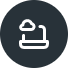 Introduction
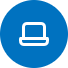 Overview of Ministry
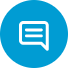 Activity Status
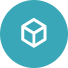 Timelines/ Milestones
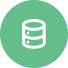 Fund Utilization
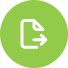 Way Forward
Table of Contents
1. Introduction
4. Timelines/ Milestones
Place reference Text here.
Place reference Text here.
2. Overview of Ministry
5. Fund Utilization
Place reference Text here.
Place reference Text here.
3. Activity Status
6. Way Forward
Place reference Text here.
Place reference Text here.
Title of the slide
Place Title description here.
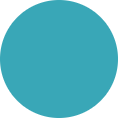 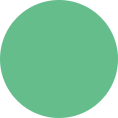 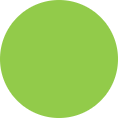 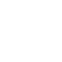 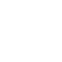 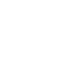 Sub-heading 
One
Sub-heading 
Two
Sub-heading 
Three
Place sub-heading here.
Place sub-heading here.
Place sub-heading here.
Title of the slide
Place Title description here.
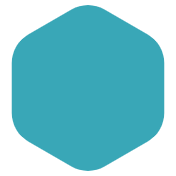 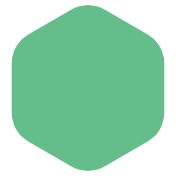 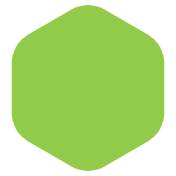 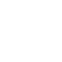 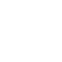 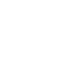 Sub-heading 
One
Sub-heading 
Two
Sub-heading 
Three
Place sub-heading here.
Place sub-heading here.
Place sub-heading here.
Title of the slide
Place Title description here.
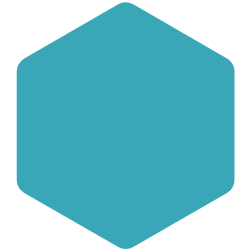 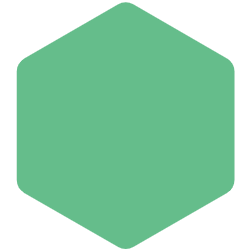 Sub-heading
Sub-heading
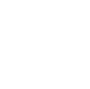 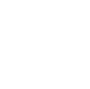 Place sub-heading here.
Place sub-heading here.
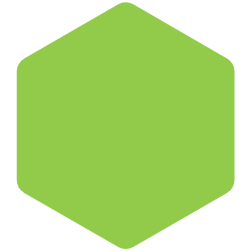 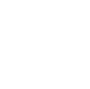 Sub-heading
Place sub-heading here.
Title of the slide
Place Title description here.
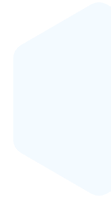 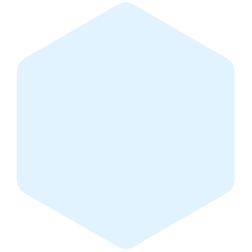 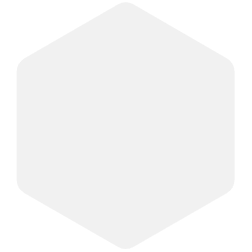 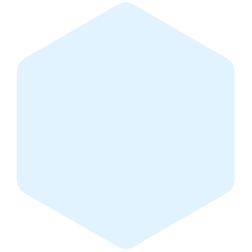 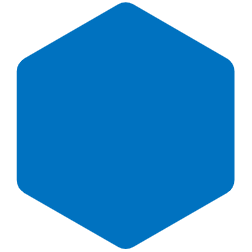 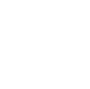 Sub-heading
Place the sub-heading description here.
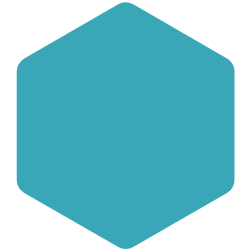 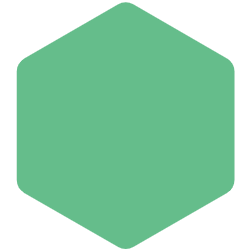 Sub-heading
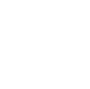 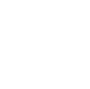 Place the sub-heading description here.
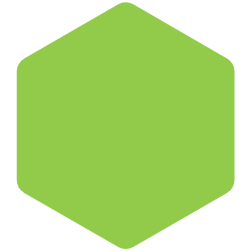 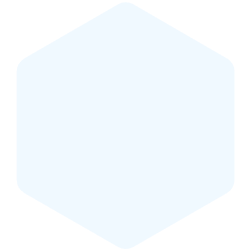 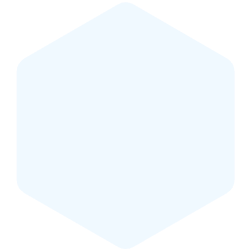 Sub-heading
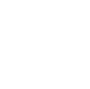 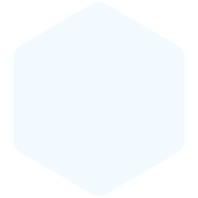 Place the sub-heading description here.
Sub-heading
Place the sub-heading description here.
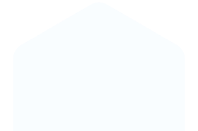 Title of the slide
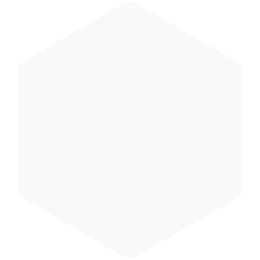 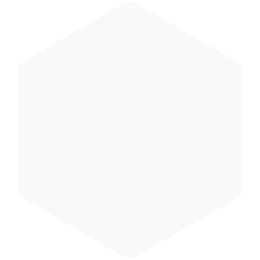 Place Title description here.
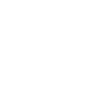 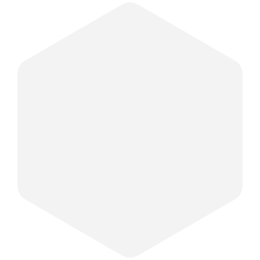 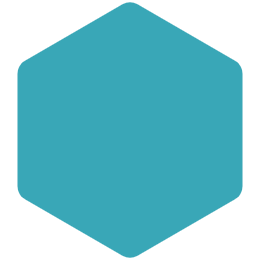 Sub-heading
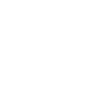 Place the sub-heading description here.
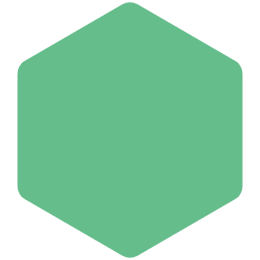 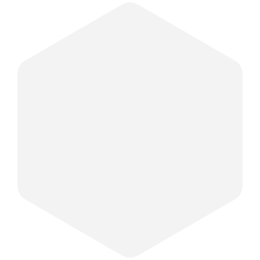 Sub-heading
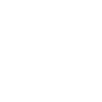 Place the sub-heading description here.
Sub-heading
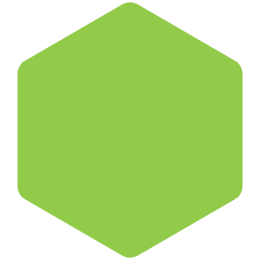 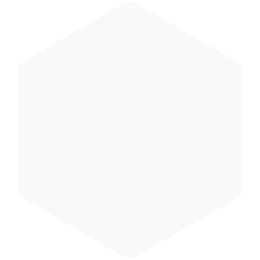 Place the sub-heading description here.
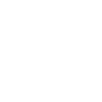 Title of the slide
Place Title description here.
Title of the slide
Place Title description here.
Title of the slide
Place Title description here.
Title of the slide
Place Title description here.
Title of the slide
Place Title description here.
Title of the slide
Place Title description here.
Title of the slide
Place Title description here.
Title of the slide
Place Title description here.
Title of the slide
Sub heading 01
Sub heading 02
Place Title description here.
01
02
04
03
Sub heading 04
Sub heading 03
Place sub heading text here.
Place sub heading text here.
Place sub heading text here.
Place sub heading text here.
Title of the slide
1
2
3
4
5
Place Title description here.
Sub heading
Sub heading
Sub heading
Sub heading
Sub heading
Place sub heading text here
Place sub heading text here
Place sub heading text here
Place sub heading text here
Place sub heading text here
Title of the slide
Place Title description here.
Title of the slide
Place Title description here.
Title of the slide
Place Title description here.
Title of the slide
Place Title description here.
Title of the slide
Place Title description here.
Transparency in governance leads to greater responsibility towards people and a sense of accountability, which in turn bring changes in work culture and impact of (government) schemes."
Hon'ble Prime Minister of India,
Shri Narendra Modi